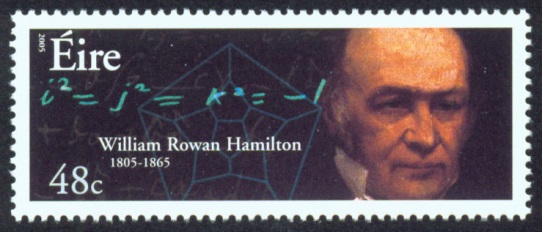 Well, Papa can you multiply triplets?
Les nombres complexes : des monstres, au début (1)
Ils ont surgi dans les recherches 
de mathématiciens italiens du XVIe sur la résolution de l’équation du troisième degré
Certains ne voulaient pas en entendre parler, d’autres travaillaient dessus.


« Ainsi on trouve l'élégante et admirable issue dans ce miracle de l'analyse, monstre du monde des idées, presque amphibie entre l'être et le non-être, que nous appelons racine imaginaire »
(Leibniz, Specimen novum analyseos pro scienta infiniti crica summa et quadraturas, Acta eruditorium, 1702)
Les nombres complexes sont des points du plan(2)
Les nombres complexes sont des vecteurs (3)
Tout nombre complexe z est associé au (confondu avec le) point M du plan dont l’abscisse est sa partie réelle et l’ordonnée sa partie
imaginaire. Pour tout point M du plan, d’affixe z,  le bipoint dont l’extrémité est l’origine du repère orthonormé et l’extrémité le point M est un représentant d’un vecteur lui aussi associé à M (d’affixe z).
Il y a plusieurs bases. La difficulté consiste parfois simplement à trouver celle dans laquelle  le problème trouve une formulation simple.
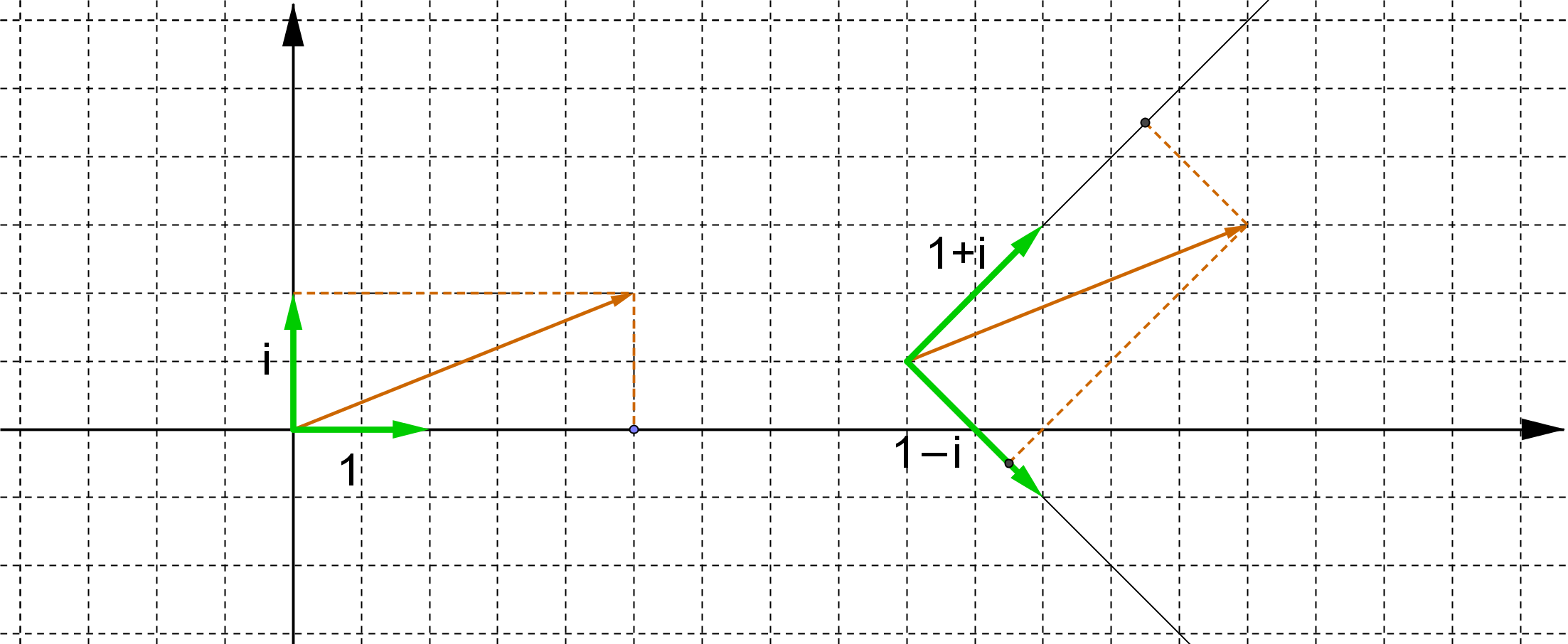 Les nombres complexes sont des nombres (4)
Tous les nombres rencontrés depuis la sixième sont des nombres complexes (c’est ce qu’on appelle le plongement de R dans C). Les nombres complexes se prêtent à l’ensemble des manipulations de ce qu’on appelle « le calcul littéral » (avec en plus une transformation dont on met du temps à saisir les malices : la conjugaison).
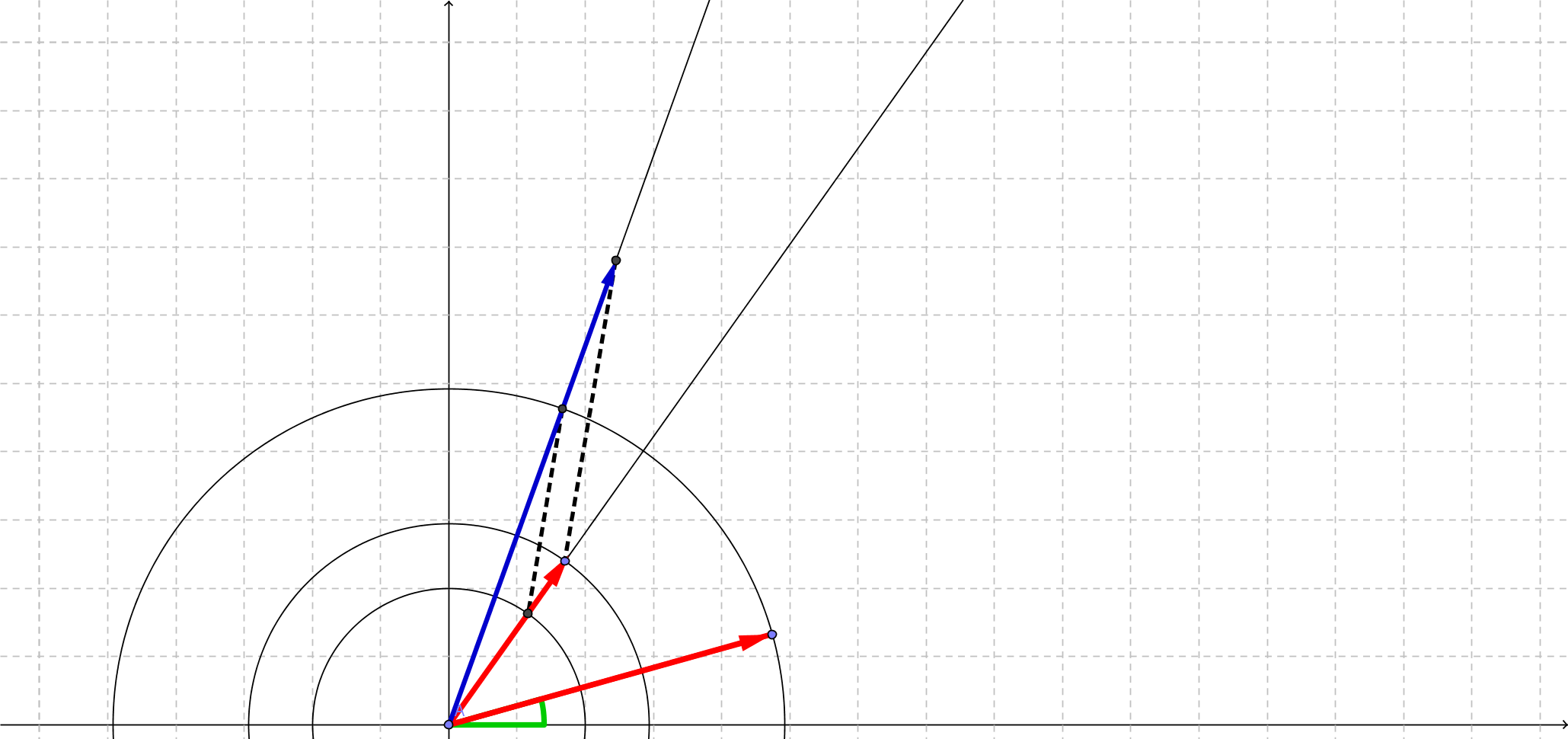 Le produit de deux nombres complexes (construction à la règle et au compas)
Position du problème
Question de dimension
C’est le vecteur nul
Écrivons la seule chose sûre
Ce n’est pas le même 0. Il y a le vecteur nul d’abord, le réel 0 ensuite
… on a changé de contexte et le problème se pose ainsi : le coefficient de proportionnalité entre un vecteur colinéaire à e et e est racine d’une équation polynôme unitaire du troisième degré (le fait d’être unitaire garantit le degré)
Les équations du troisième degré sur R…
… ont au moins une solution réelle
Arrêtons-nous un moment
… les vecteurs non colinéaires à e sont solutions d’équations du second degré à coefficients réels
Conclusion provisoire
Où arrive la contradiction
C’était impossible…
Pour Hamilton, c’était une idée non aboutie, mais il a découvert les Quaternions en passant à la dimension 4, en perdant la commutativité.

Georg FROBENIUS (1849-1917) a établi une impossibilité plus générale.
Jean DIEUDONNÉ (1906-1992)
Premier prix du Concours Général 1923
Mathématicien fondateur du groupe BOURBAKI
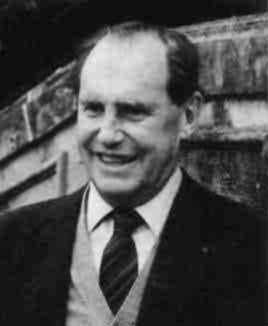 Démonstration tirée de l’ouvrage « Algèbre linéaire et géométrie élémentaire », Editions Hermann 1964
Pour (presque) tout public : « Pour l’honneur de l’esprit humain » Editions Hachette 1987
Les quaternions (1843)
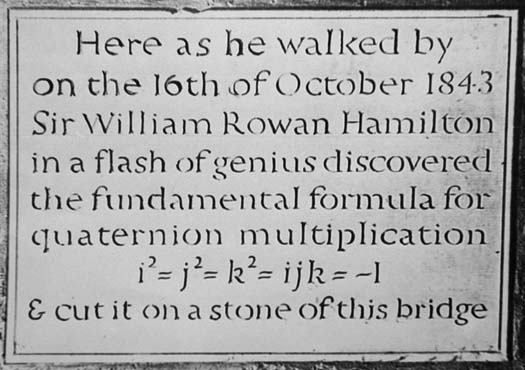 Plaque commémorative apposée sur Broom Bridge à Dublin, objet d’un pèlerinage de mathématiciens